Senior Design: Team sdmay18-14
Mobile and Web Timecard
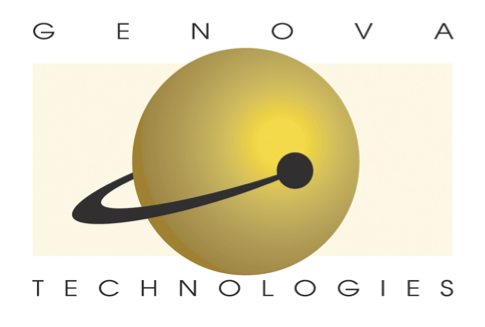 Nicholas Flege
Andrew Hoelscher
Connor McCann 
Thomas Reins 
Cole Stephan
Jason Thomas 
Christian Wesseler
‹#›
[Speaker Notes: Tommy]
Overview
Problem Statement
Functional Requirements
Non-Functional Requirements
Market Survey
Sketches/Designs
Software Platforms
Backend Development
Database Development
iOS Development
Android Development
Web Development
Testing
Current Functions
Requirements Standing
[Speaker Notes: Tommy]
Problem Statement
Genova and other companies contract employees for specific projects. The time spent working is recorded in a timecard in order to compensate with pay rates that correspond to each project. 
Genova’s old timecard broke due to a separate software update. Since then, they have been in need of a timecard app that their company can use.
This problem may not be unique to Genova. As such, the timecard system we developed will be built upon and sold by Genova to other companies needing similar solutions.
‹#›
[Speaker Notes: Tommy]
Functional Requirements
Timecard software that works on iOS, Android, and web
Display relevant information to user about timecard
Past timecard summaries for Employee
Team/Department/Company time summaries for Managers
Software can integrate with existing accounting systems (Dynamics) at Genova 
Different functions for different levels of users
Employee, Manager, Admin
Works for different timecards
timecard periods of 1-week, 2-week, 1-month, etc...
Does the work week start on Monday, Sunday, etc...?
‹#›
[Speaker Notes: Jason]
Non-Functional Requirements
Simple to use
Similar design and function between mobile and web platforms
Secure database and communications
Sensitive business information is stored and sent
Scalable
Any number of employees
Any business
‹#›
[Speaker Notes: Jason]
Market Survey
There are already existing timecard programs
E.g. Microsoft, T-Sheets
Most are complex, don’t have multiplatform support, or are not free to use
Not flexible - have a set weekly timecard start/end days and weekly periods
Genova wants control over application
Be able to change specific parts functionality for other customers
Rather have an in-house application rather than pay someone else
‹#›
[Speaker Notes: Connor]
Conceptual Sketch
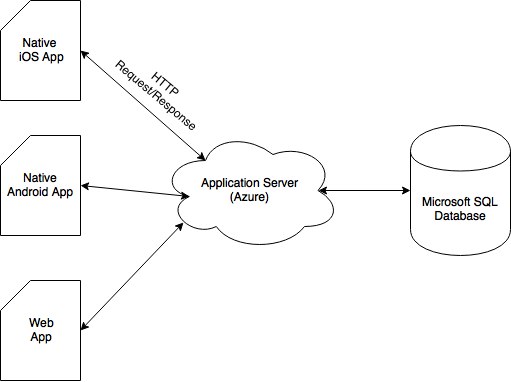 ‹#›
[Speaker Notes: Christian]
UI Flows
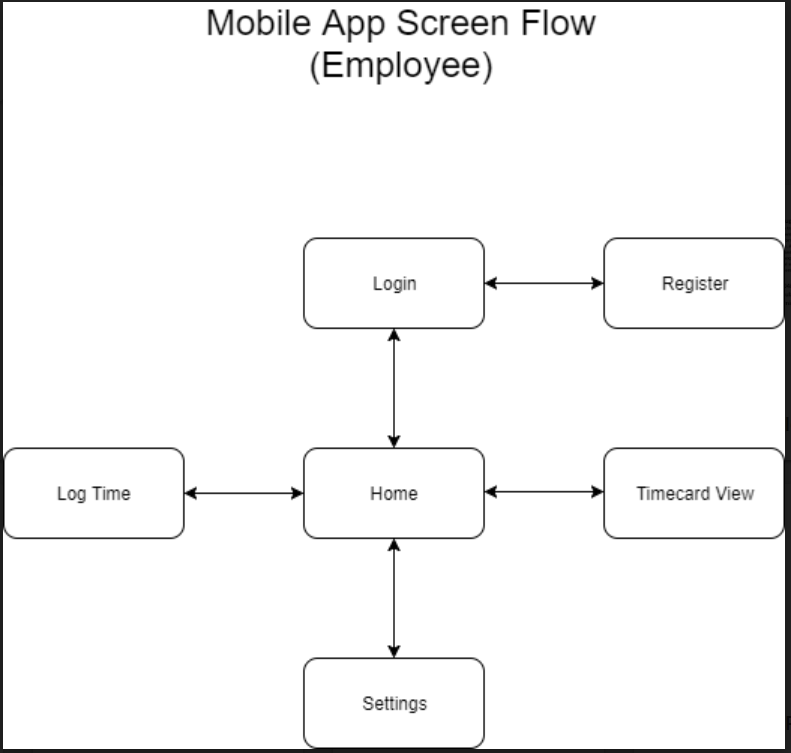 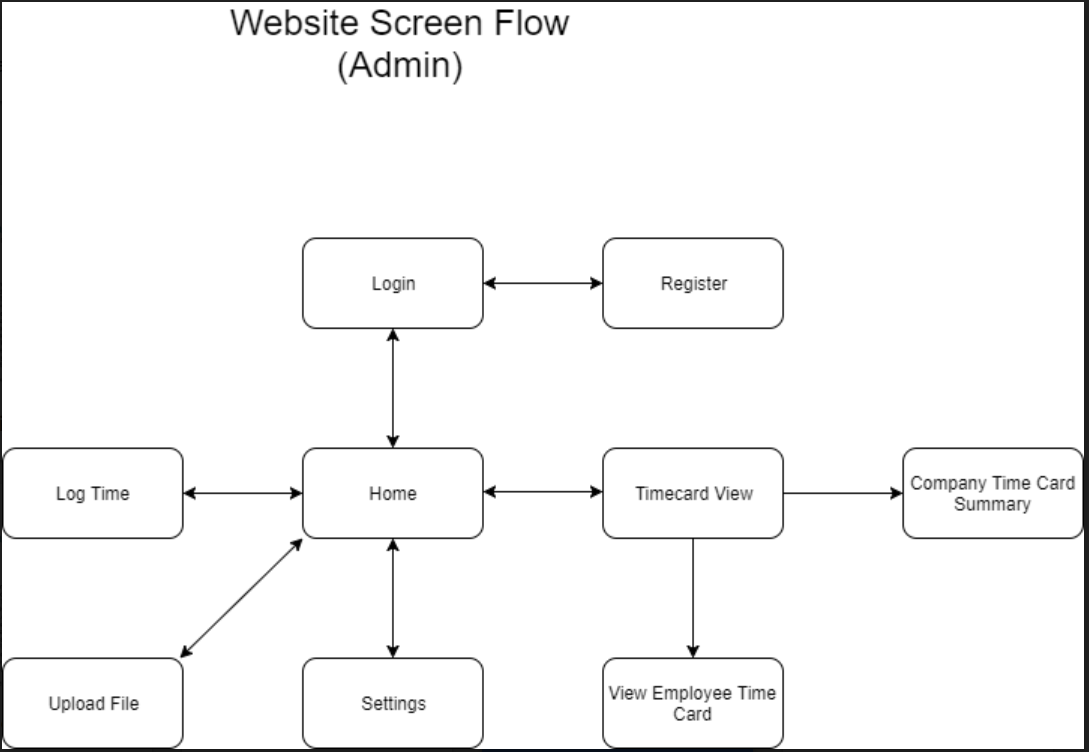 ‹#›
[Speaker Notes: Christian]
Software Platforms
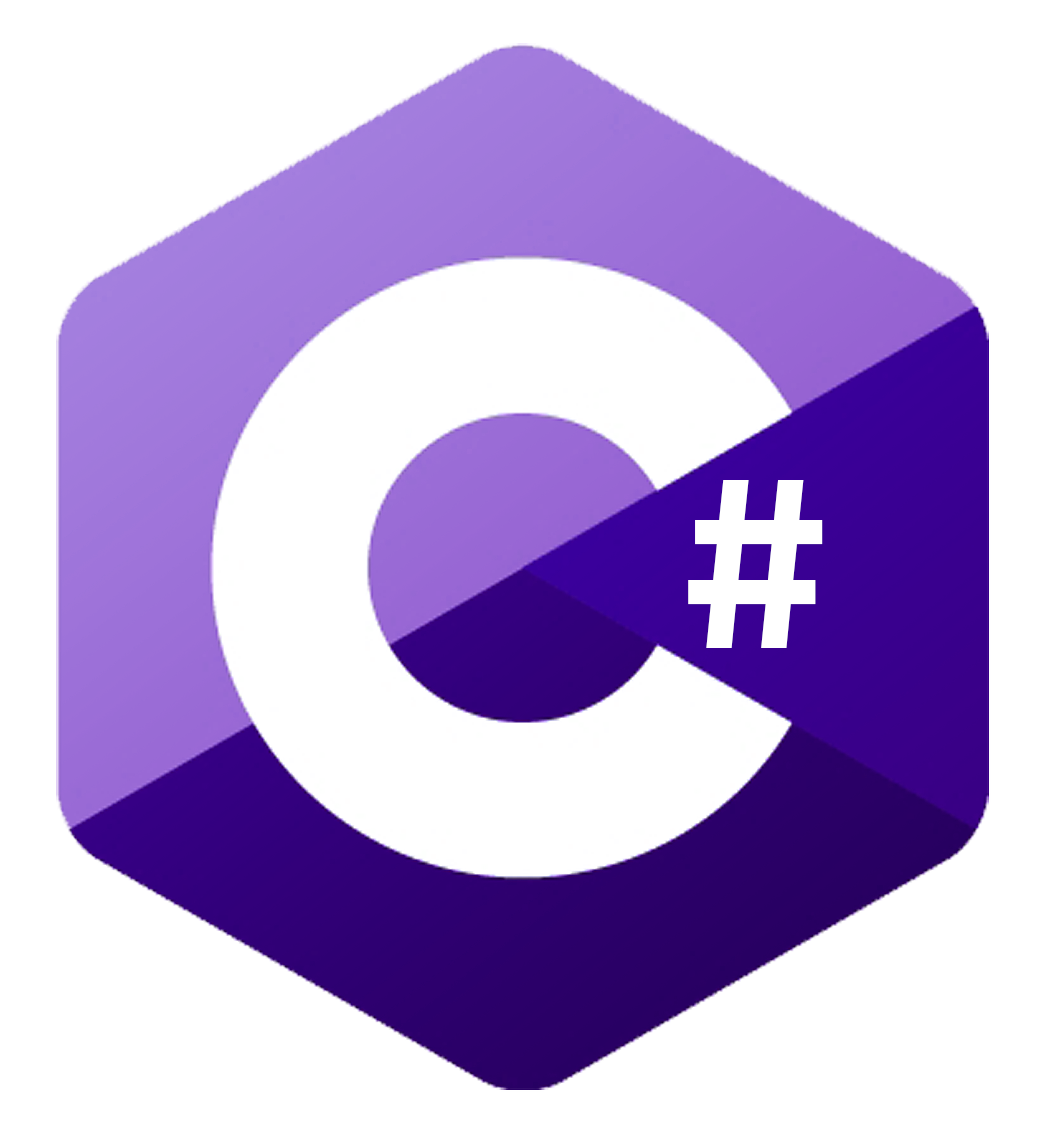 Microsoft Azure to host servers
Programming Languages
Java, for Android development
Swift, for iOS development
C# for backend server (.NET)
Javascript, JQuery, Bootstrap website development
Tools
Xcode
Android Studio
Visual Studio
PostMan
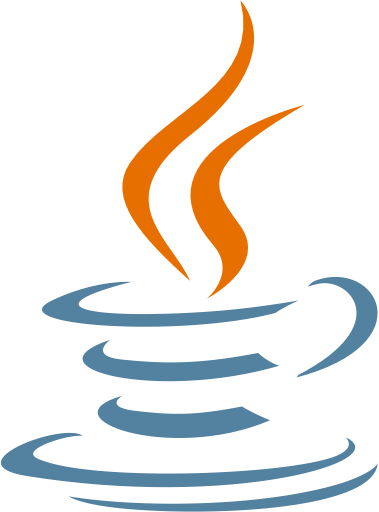 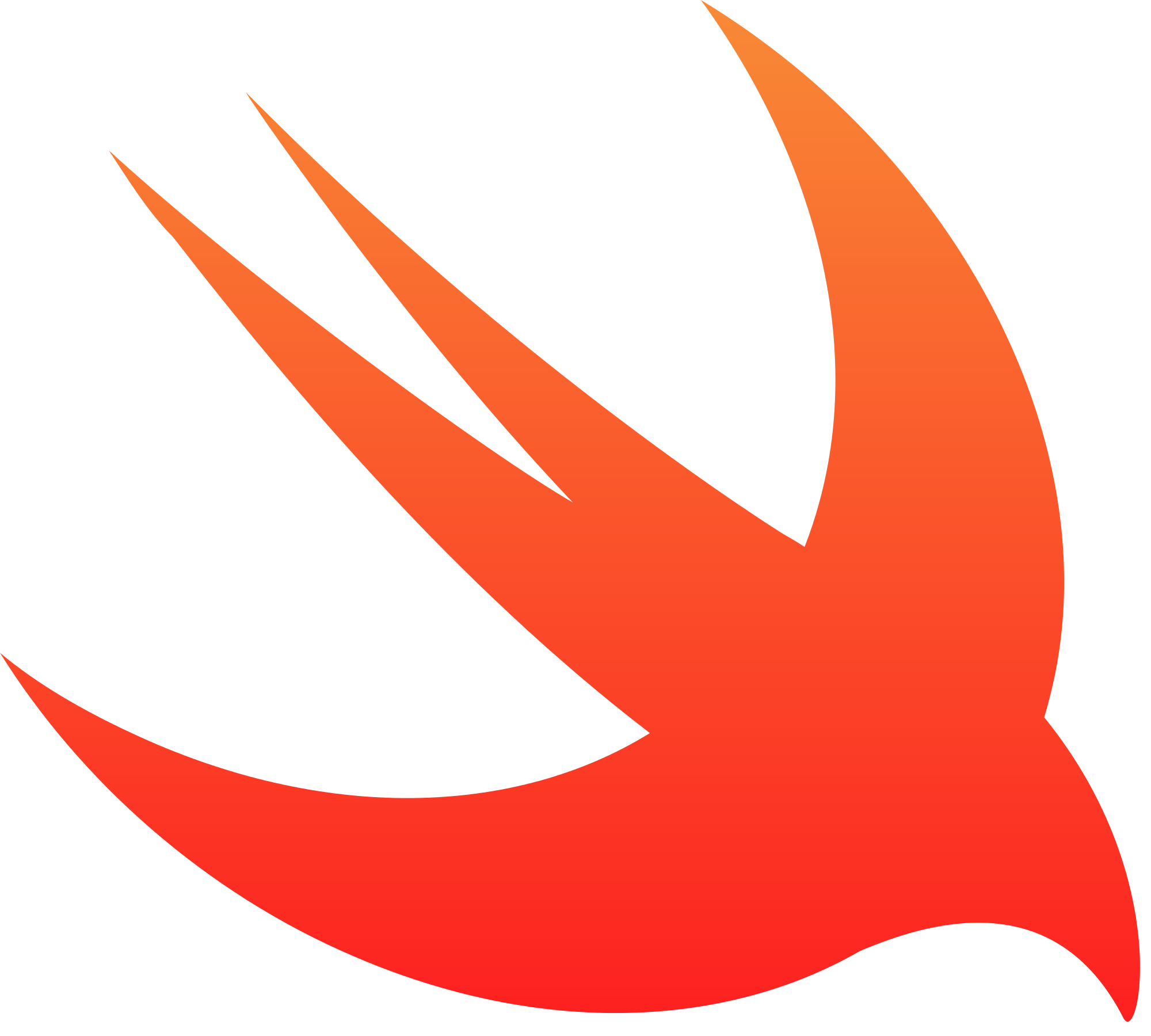 ‹#›
[Speaker Notes: Cole]
Backend Development
API endpoints for login, user registration, and getting projects and tasks, and for getting and creating user time data
Uses JSON web tokens for user authentication
Design based on MVC Model
[Speaker Notes: Cole]
Database Development
Created with .Net Core Code First
Deployed on Azure
Database Migrations
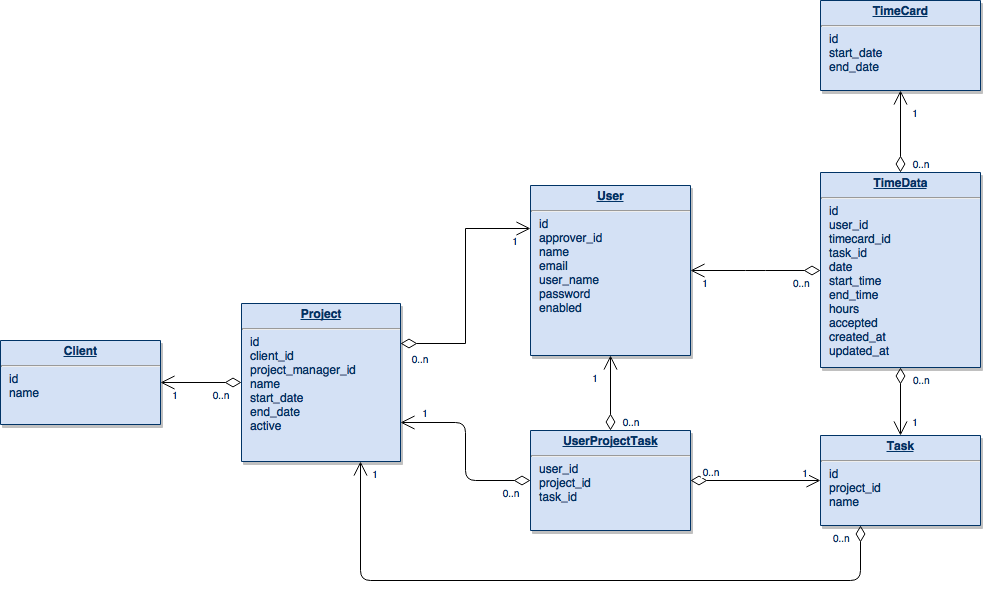 [Speaker Notes: Nick]
iOS Development
Swift
MVC architecture
JSON Web Token Authentication
Apple’s Encrypted Keychain
Networking
Singleton design pattern
Codable protocol
Login/Register, View Timecard, Submit Time
[Speaker Notes: Nick]
iOS Screenshots
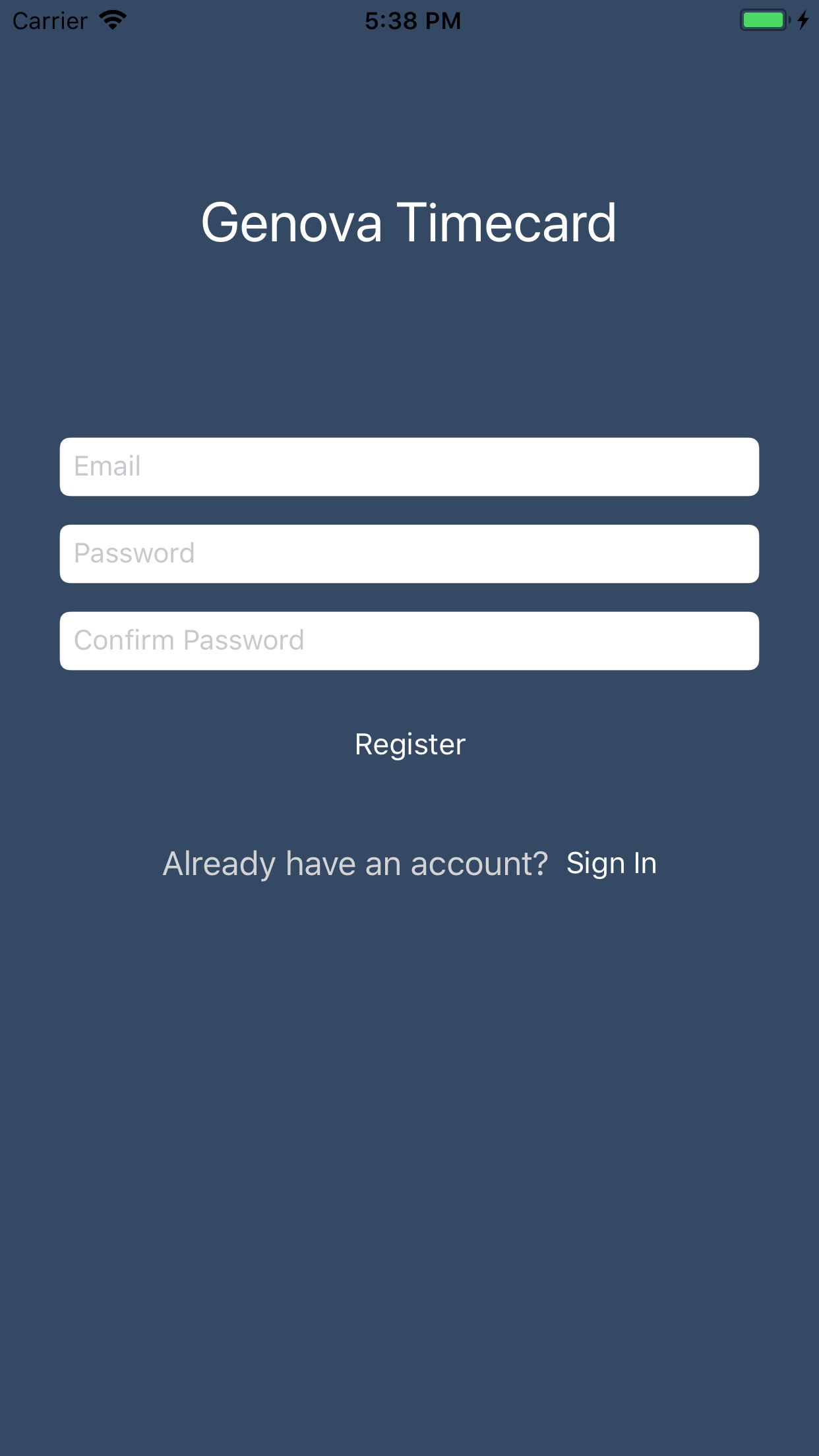 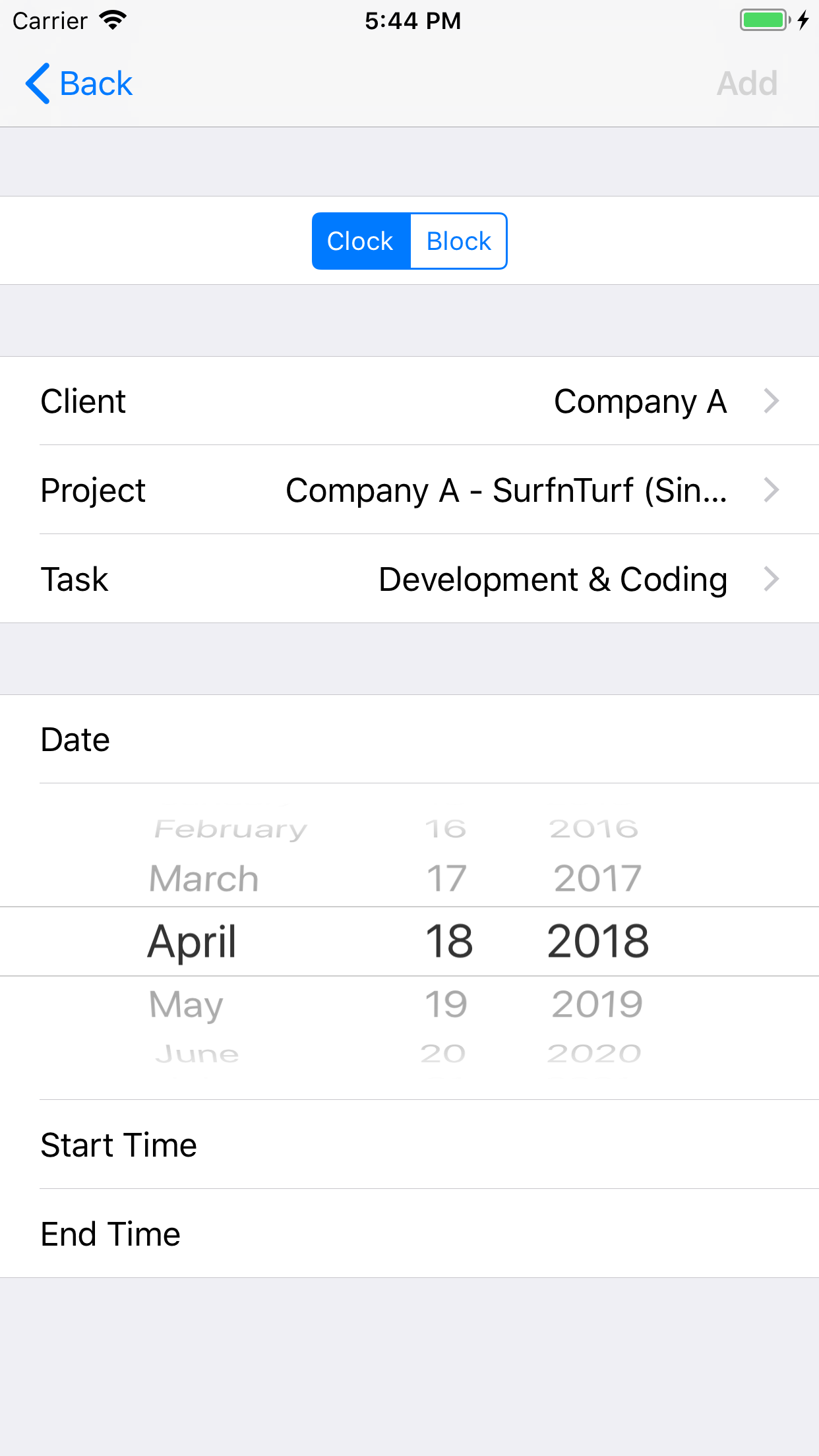 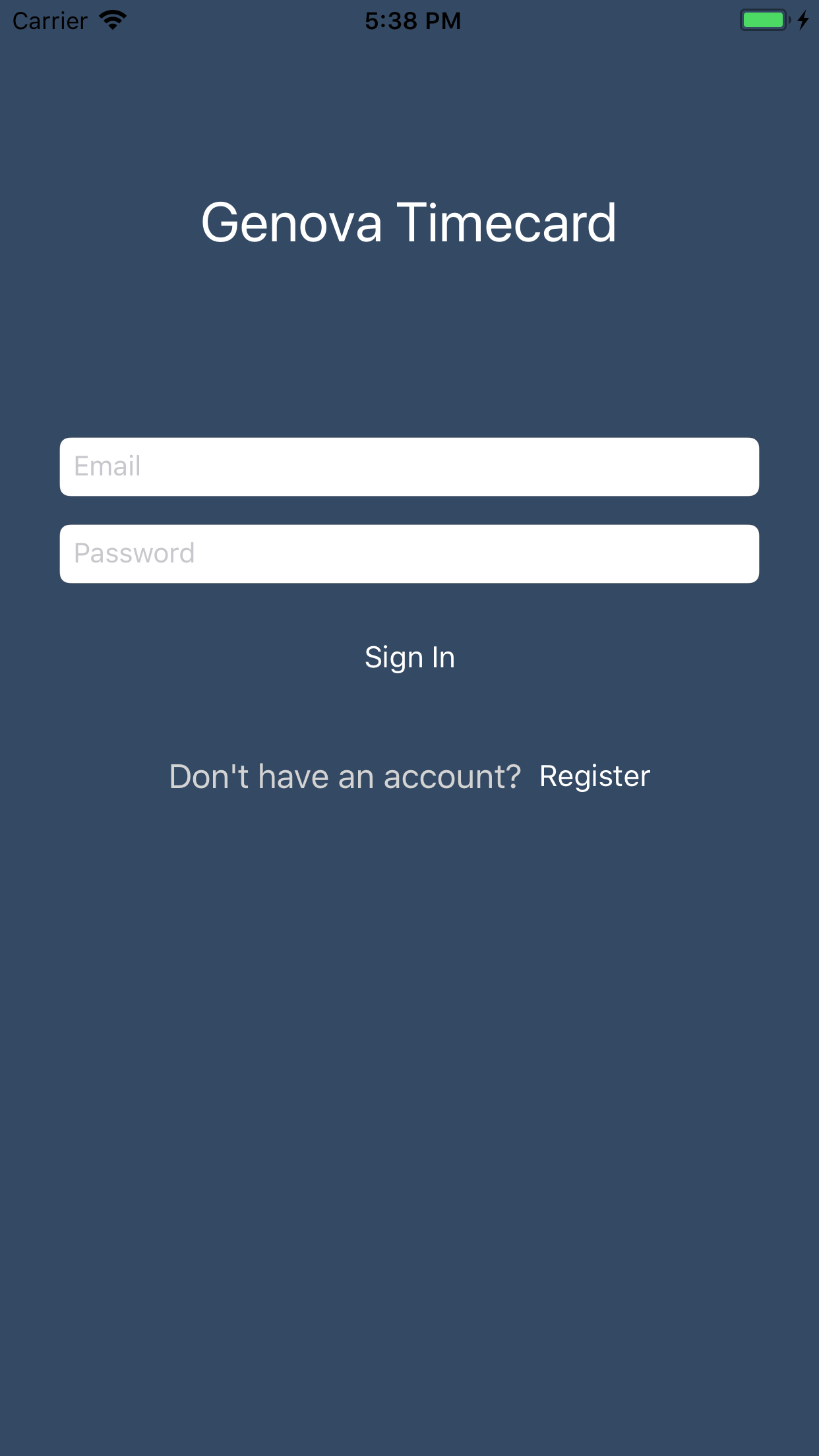 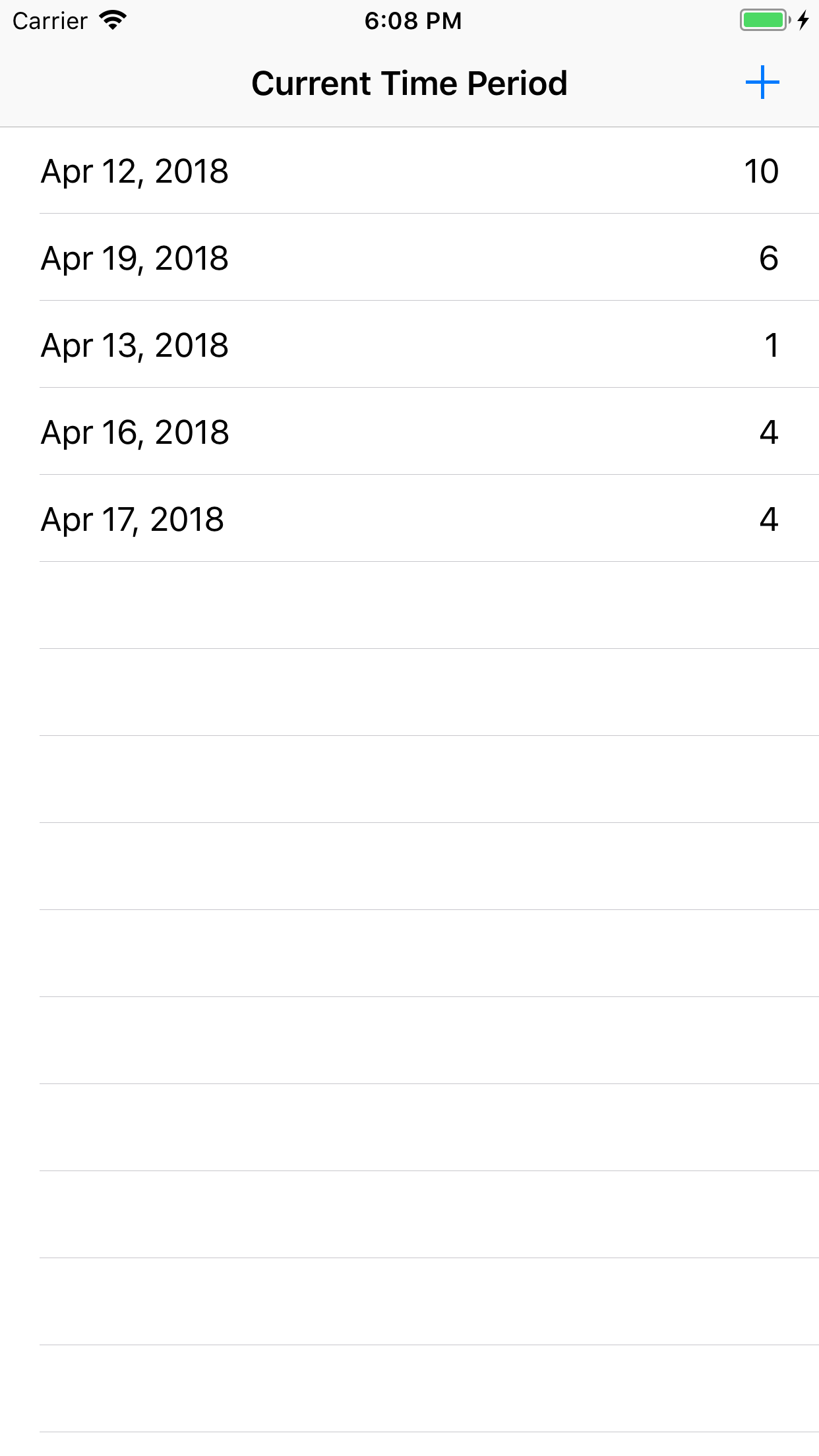 Android Development
What was done
Login, Register Users, Get Projects
Kotlin vs Java - start of semester debate
iOS lead development off the start
Android followed suit
Usually about 2 weeks behind
Development split towards end of semester
Christian assigned to help out
Rework at end of semester
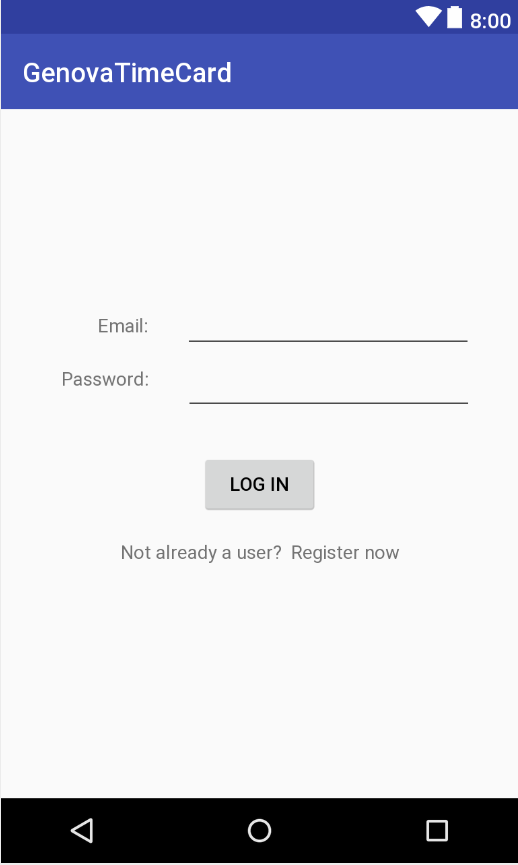 [Speaker Notes: Connor]
Web Development
Began using ASP .NET Core
Meshes well with Microsoft development environment
We had no experience, overly complicated
Switched to Javascript, JQuery, Bootstrap combination
Also no experience
Quickly made progress, tons of documentation, simpler
Login/Registration Page, Project List Page, Timecard Page
[Speaker Notes: Tommy

I don’t think we should say “less documentation” for .NET Core]
Web Screenshots
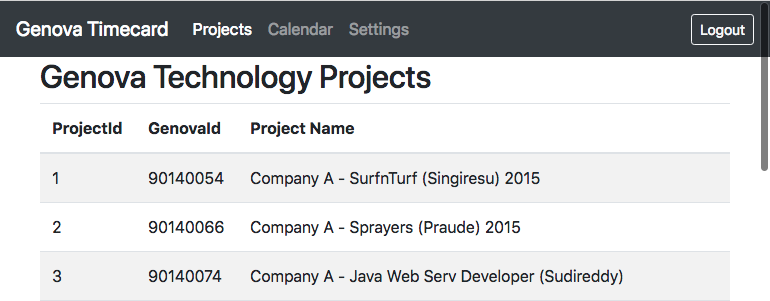 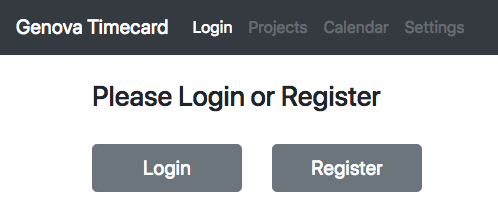 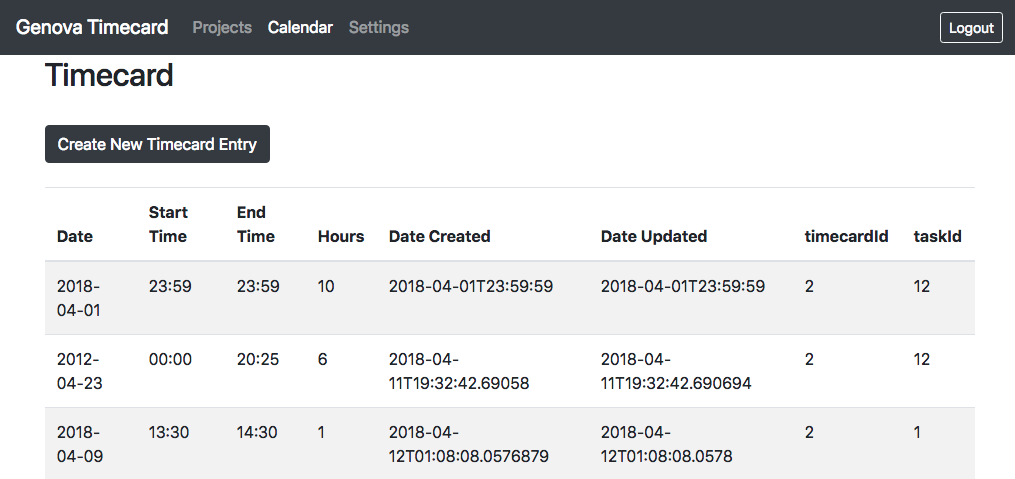 [Speaker Notes: Tommy

I don’t think we should say “less documentation” for .NET Core]
Testing
Endpoints
Postman
Authentication
UI
Automated Swift UI tests
Android Studio XML viewer
Database
Check local database for data
[Speaker Notes: Andrew]
Current Functions
User can login and logout
New users can create accounts
Users can create a new timecard
View submitted times for current timecard
Users can record time for specific client, project, and task
Block and start/end time formats.
Users can submit timecard to manager for approval
Users can view reports of previous timecards
Administrator/Manager Functions
‹#›
[Speaker Notes: Andrew]
Requirements Standing
✔️ Timecard software that works on iOS, Android, and web
✔️ Display relevant information to user about timecard
✔️ Past timecard summaries for Employee
❌ Team/Department/Company time summaries for Managers
✔️ Software can integrate with existing accounting systems (Dynamics) at Genova 
❌ Different functions for different levels of users
❌ Employee, Manager, Admin
✔️ Works for different timecards
❌ Timecard periods of 1-week, 2-week, 1-month, etc...
❌ Does the work week start on Monday, Sunday, etc...?
‹#›
[Speaker Notes: Tommy
WORK WILL CONTINUE]
We will take this time to answer any questions.
‹#›
[Speaker Notes: Have you ever heard the story of Darth Plagius the wise?]